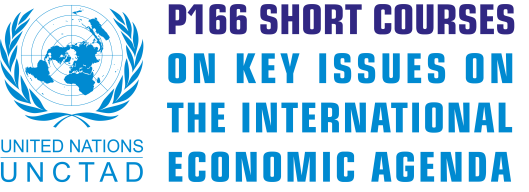 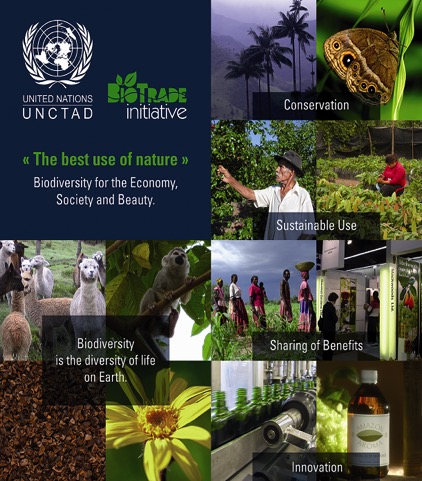 The BioTrade Initiative for the SDGs12 April 2019 – Geneva
Lorena Jaramillo, biotrade@un.org
Economic Affairs Officer
TED/DITC
BioTrade is supported by the Swiss State Secretariat for Economic Affairs SECO, Governments of Norway, Spain, The Netherlands, as well as the UN Foundation
Content
Background
1.
Opportunities and challenges
BioTrade examples
2.
3.
Relationship between biodiversity, livelihoods and markets
Asia: 50-80% of annual household income from biodiversity (NTFPs) 
Latin American: 75% households depend biodiversity (basic needs, culture)
Contribute to  many industries/
sectors
(agriculture, forestry,
fisheries, pharma,
tourism…)
BD is threatened (Biodiversity declined by 60% since 1970 - WWF)

AFFECTING LIVELIHOODS
Livelihoods
(rural and margnialized  communities: 4.2 bn  people depend biodiversity)
Pollination of global crops is worth up to US$577 bn.
57% most prescribed USA drugs are come from biodiversity
Affect supply chains & BD services they use 

WBCSD:  deforestation equals US $2-5 trillion in lost value
Sustainability  markets: $2-6 trillion  (2050)
Global  mega- trends:  health, environment,  social, economic,  political…
Consumer concerns / demand – 79% consumers believe companies’ obligation to assure positive impact on people and biodiversity (2018 UEBT Barometer)
Natural product sales: US$206 bn (New Hope Network)
US Organic food sales growth 8,4% (2015/6)  vs. 0.6% conventional (OTA)
UNCTAD BioTrade InitiativeConnecting biodiversity, livelihoods and markets
Biodiversity
Livelihoods
Consumers demands & concerns
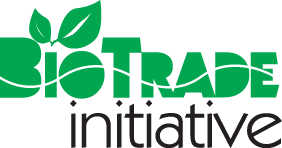 The BioTrade Initiative of UNCTAD – launched in 1996 - aims to promote trade and investment in biodiversity derived products and services to further sustainable development
Producers, collectors (associations)
Processors
Consumers
Distributors / Traders
(National - international)
Value chain – current and ideal
Supporting institutions and enbling policy environment
Current
Information, benefits and value added
Benefits
Knowledge, environmental responsibilty
Ideal
Inclusive & participatory approach (planning and decision)
Information, costs, benefits and environmental responsibility
Benefits
Value added
BioTrade:  activities of collection, production, transformation, and commercialization of products & services derived from native biodiversity (BD) under the criteria of environmental, social and economic sustainability (BioTrade P&C)
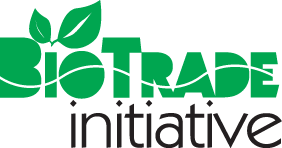 BioTrade Principles
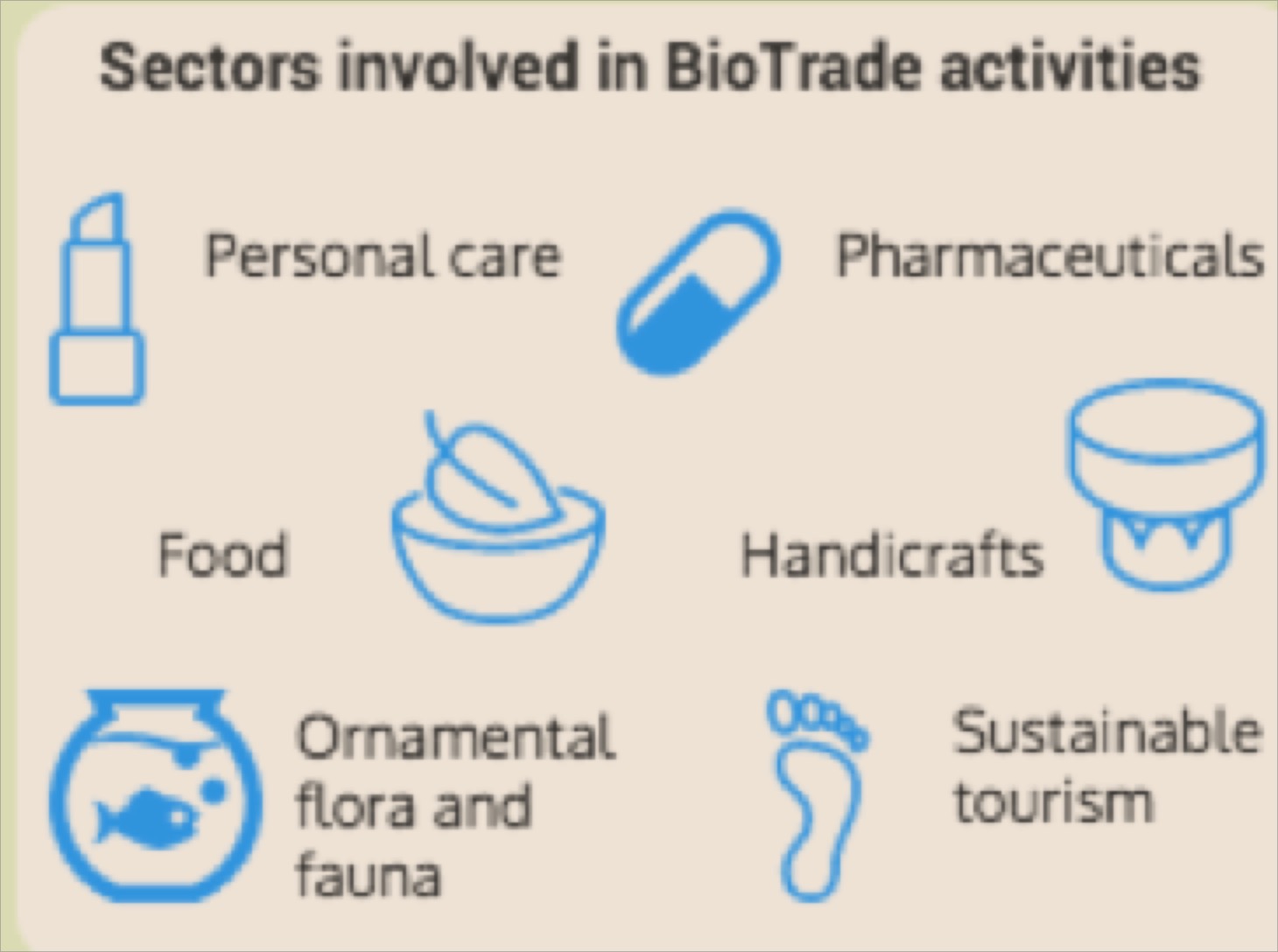 Sectors involved in BioTrade activities
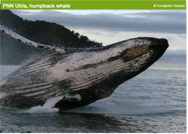 P1. Conservation
Personal care
(Phyto) pharma
P2. Sustainable use
P3. Equitable benefit-sharing
Handicrafts
Food
P4. Socio-economic sustainability
Sustainable tourism
Ornamental flora & fauna
P5. Legal compliance
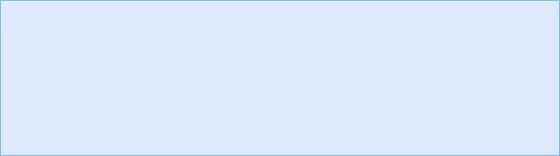 P6. Respect for actors’ rights
Forest carbon credit projects
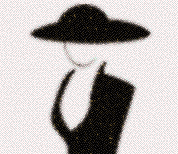 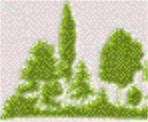 Fashion
P7. Clear tenure & resources access
How to translate this into practice
Sustainable development – SDGs, MEAs, UNCTAD mandates
BioTrade Principles and Criteria
Select/assess companies, VC & sectors, and identify/address needs to be supported & opportunities captured
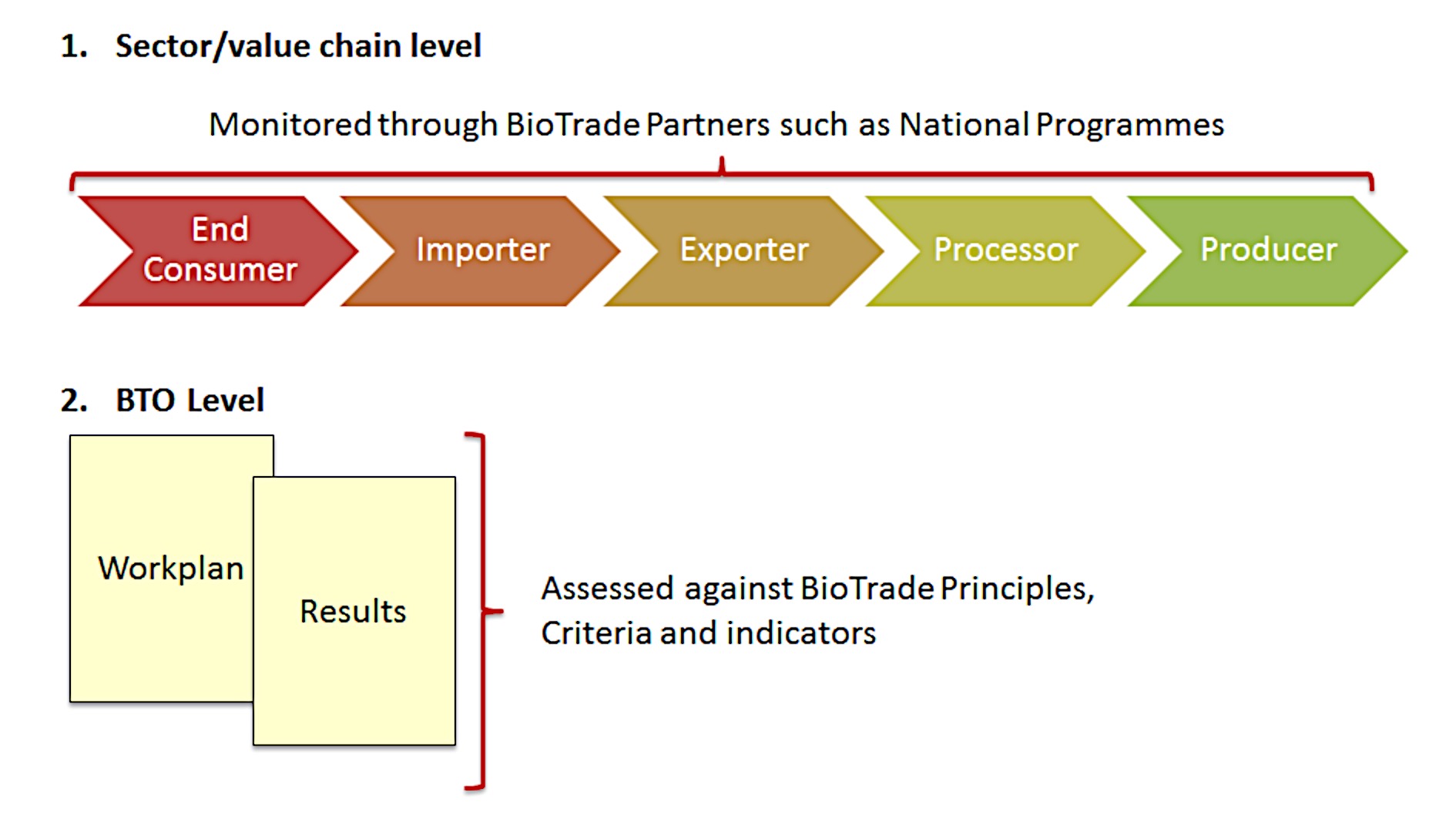 Build on partnerships with different actors
Private sector level: e.g. business association and company level (VC)
Companies’ assessments and develop workplans to fulfill P&C
Elaboration of tools to support private sector in the implementation of workplans: 
to improve resource management, supply chain management, market strategies for specific niches, capacity building programmes
National and regional levels: e.g. BioTrade national and regional programmes: 
selection of value chains
prioritization of activities 
evaluation  and selection of companies, and 
develop tools to support them
Consumption
Processing
Post-harvesting
Commercializ
Production / collection
National and international policy frameworks
Market access
Supply chain management
Enhance business capacity of SMEs
Funding
Access to markets and information
Collection -Production
Processing
Post-harvesting
Commercial
Consumption
Identify and address barriers to the trade of BioTrade products
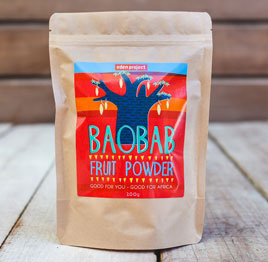 B2B programmes, market intelligence,  participate in trade fairs & commercial missions, market differentiation, documentation / traceability
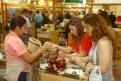 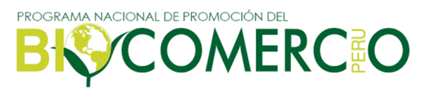 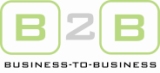 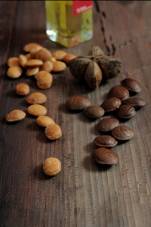 © PhytoTrade Africa
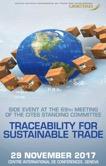 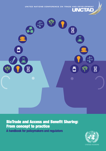 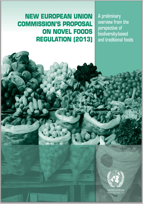 © PROMPERU
Support companies to implement social & environmental practices
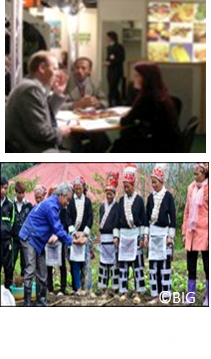 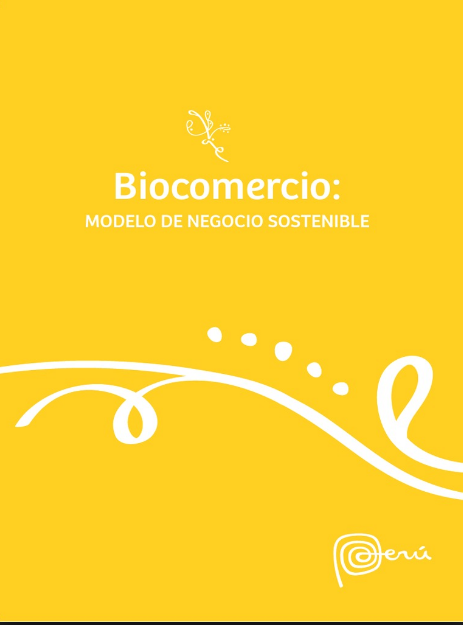 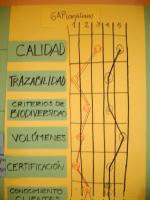 Wild collection
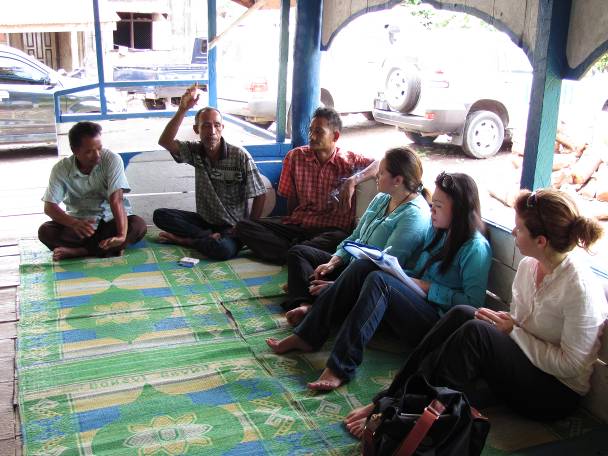 Supply chain management: processing and quality improvements, GAPs, management plans, resource assessments, ABS
Enhance business capacity of SMEs: organization, business plans, coaching & training on business skills
Funding: PPPs, grants, credits
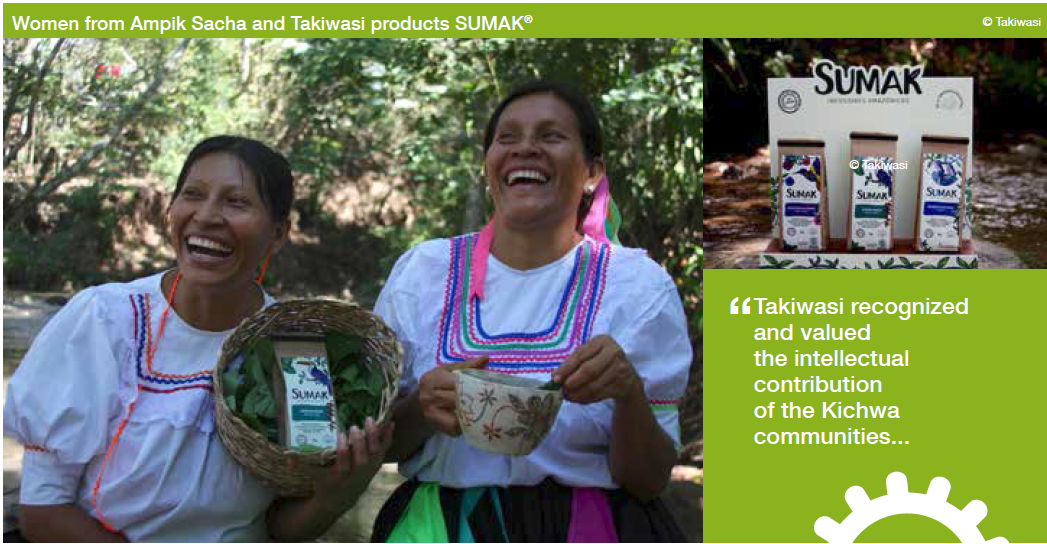 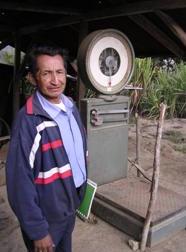 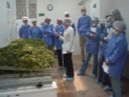 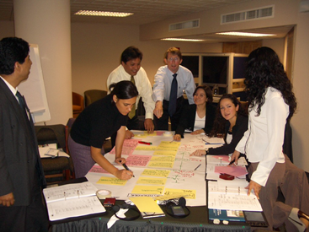 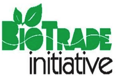 Where do we work
Activities are implemented by national, regional and international partners:
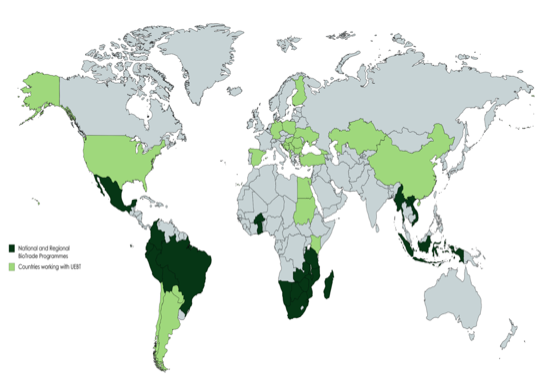 5 million beneficiaries

(producers/farmers, collectors/hunters, workers)
3,500 value chains supported
Sales from BT companies/associations US$ 4.6 billion (2017)
Currently implemented in 46 countries
Africa: Botswana, Burkina Faso*, Egypt*, Ghana*, Kenya*, Madagascar, Malawi, Mozambique, Namibia, South Africa, Sudan*, Swaziland, United Republic of Tanzania*, Zambia, Zimbabwe
Asia: Indonesia, China*, Kazakhstan*, Kyrgyzstan*, Lao People's Democratic Republic, Myanmar, Turkey*, Viet Nam.
Americas: Plurinational State of Bolivia, Argentina*, Brazil, Chile*, Colombia, Ecuador, Mexico, Paraguay*, Peru, USA*
Europe: Albania*, Bosnia Herzegovina*, Bulgaria*, Croatia*, Finland, Georgia*, Germany*, Hungary*, Poland*, Romania*, Serbia*, Spain*, Ukraine*
*Countries working with UEBT supply chains
Opportunities & challenges
Consumer preferences: +demand, but access?
Partnerships & knowledge built: align efforts, KS
Service provider  structure  and  beneficiaries’ capacity & interest (e.g. skills, knowledge, financing)
Enabling policy environment: incentives, capacity and awareness
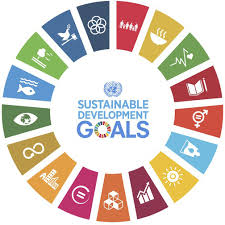 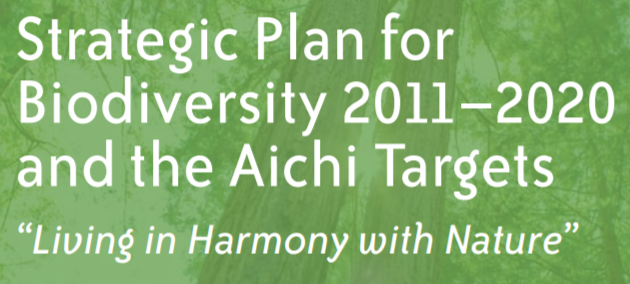 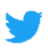 @BioTradeGroup
BioTrade and the SDGs
BioTrade national and regional programmes (Asia, Africa, Latin America) and global (UNCTAD)

NGOs, business associations: PhytoTrade Africa, Union for Ethical BioTrade (UEBT)

Development banks, UN agencies, import promotion actors..: CAF, ITC, UNDP, UNEP, SIPPO..
People (1 to 5)
Planet (6, 12-15)
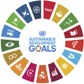 Promoting livelihoods to grassroots communities (income, jobs & gender equality, food security, ABS and diversification)
Sustainable practices in land and coastal ecosystems (sustainable sourcing, CITES II & III, Blue BioTrade)
Access and benefit sharing of the benefits generated
94%
New Global BioTrade Programme: Linking trade, biodiversity and sustainable development (2018-2022)
Prosperity (8-11, 7*)
“There is potential to upscale BioTrade, but all practitioners need to work together to seize the opportunities that are arising and address the challenges to develop BioTrade businesses”
Value addition & innovation, start-ups in and technology transfer to rural communities and SMEs 
Sustainable tourism activities
Peace (16)
Income generating activities for conflict affected groups particularly in rural areas
Enhance social cohesion, dialogue and transparency - > trust
Partnerships (17)
Promote S-S and N-S cooperation, and mobilization of resources
Increase/diversify exports of developing countries
Nairobi Maafikiano –“Promote sustainable trade in biodiversity products and services to strengthen the sustainability of biodiversity and foster sustainable growth, in close cooperation with other relevant agencies where appropriate” (paragraph 76q).
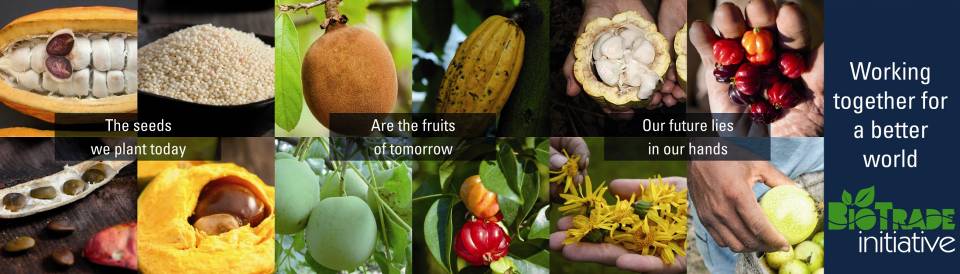 Thank you very much

Further information at www.biotrade.org and biotrade@un.org
Pictures from UNCTAD, BioTrade and programmes, practitioners and partners
BioTrade is supported by the Swiss State Secretariat for Economic Affairs SECO, Governments of Norway, Spain, The Netherlands, as well as the UN Foundation and UN development account